Modern Art Maths
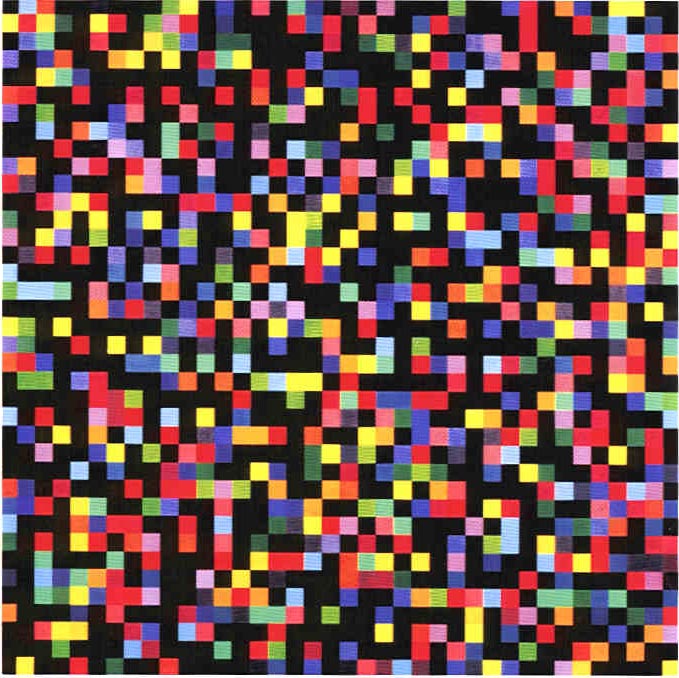 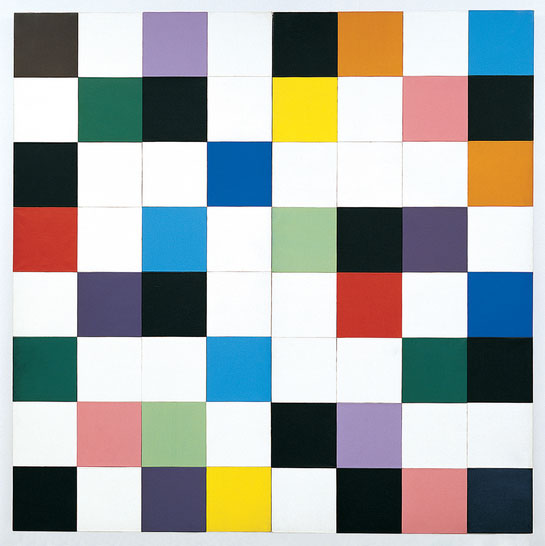 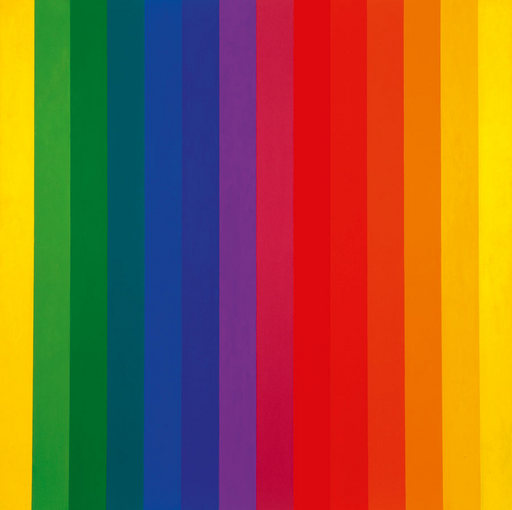 Paintings by Ellsworth Kelly
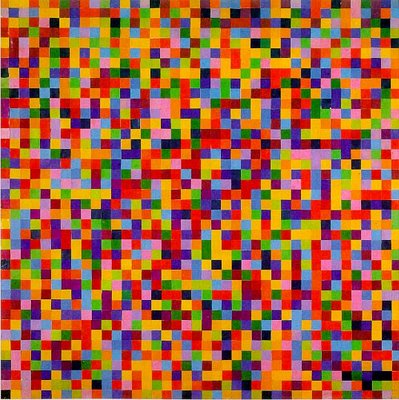 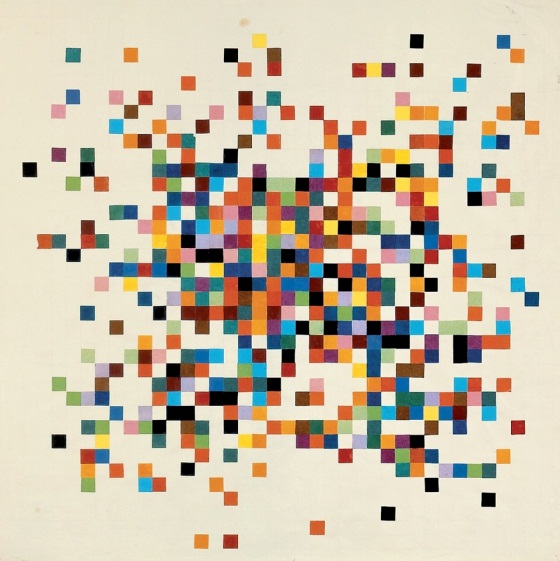 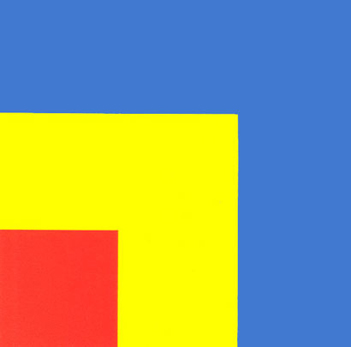 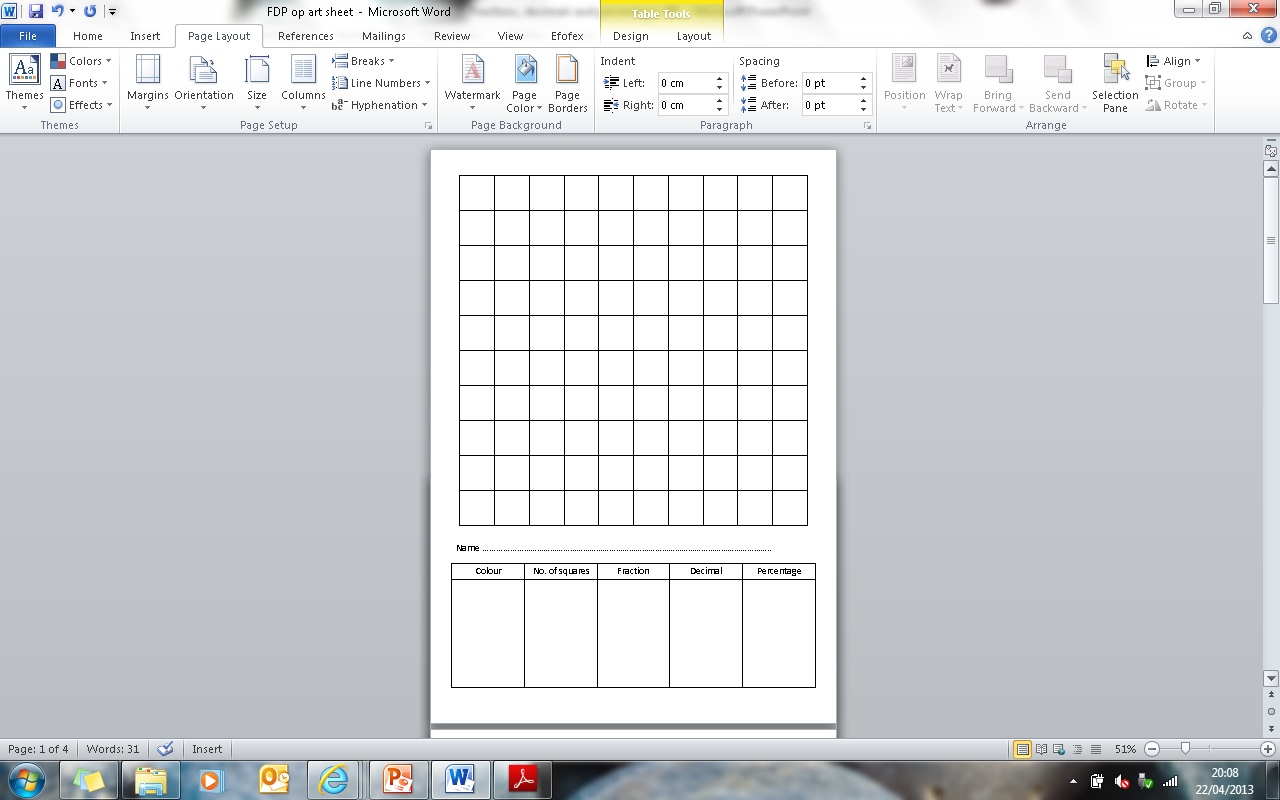 You will be given some square grids on different coloured paper
Think about your design and cut out the squares you need
Place your coloured squares onto the 100 square grid to create your modern art piece.
When you are happy with your finished product stick down the squares, then fill in the table underneath.
Can you work out the equivalent fractions, decimals and percentages for each colour?
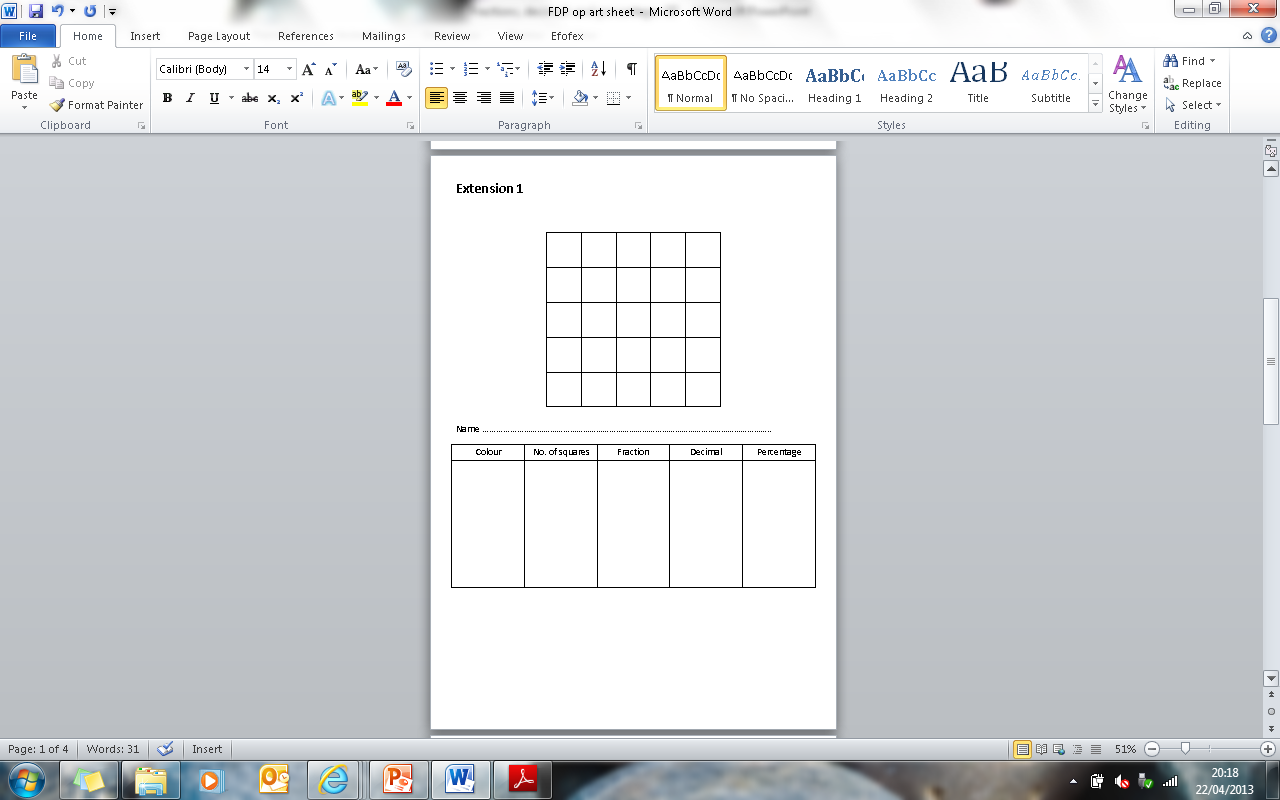 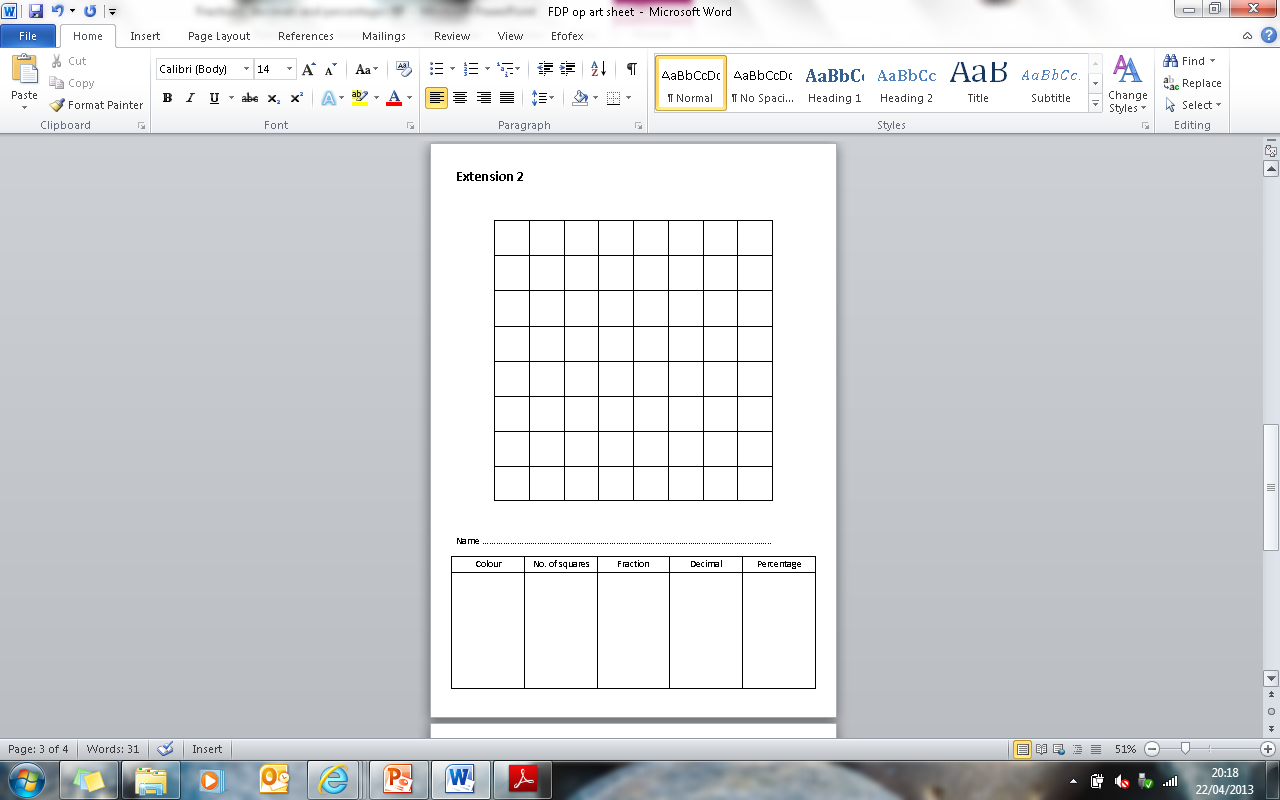 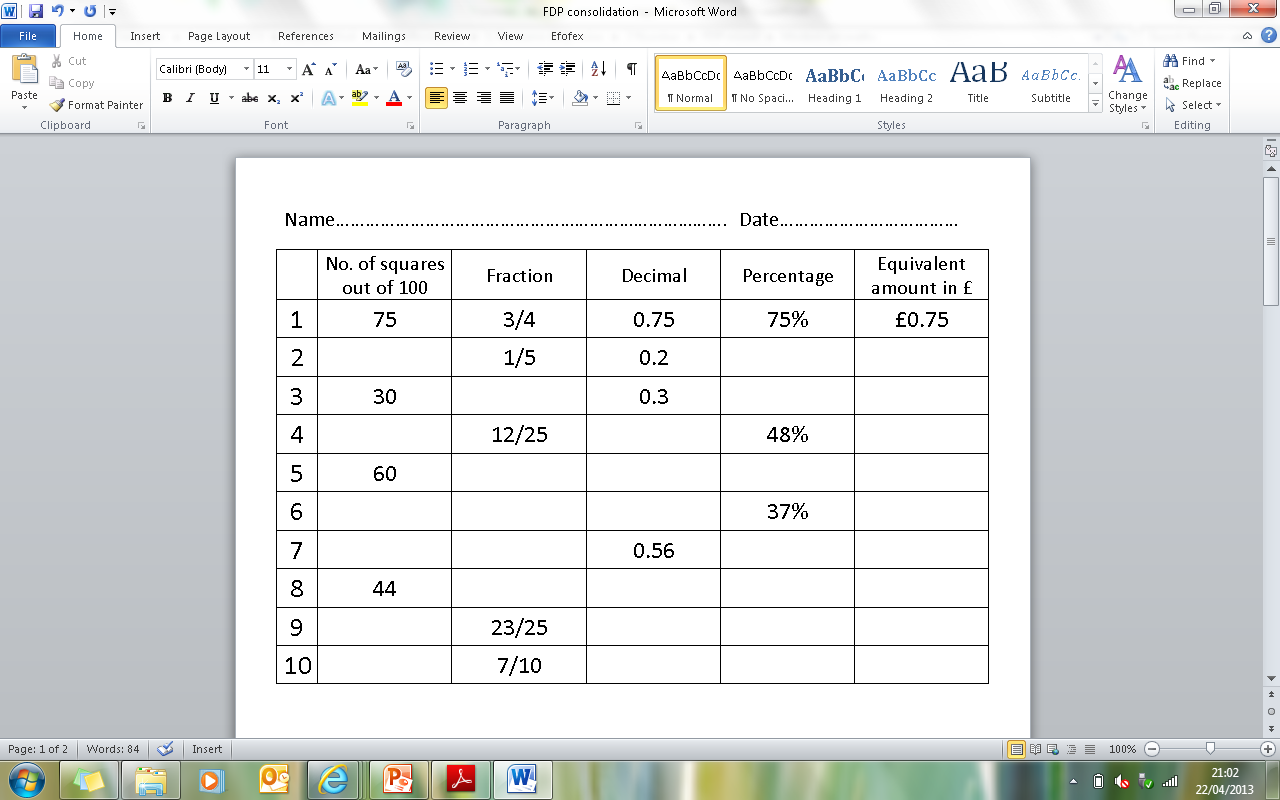